اللون البني
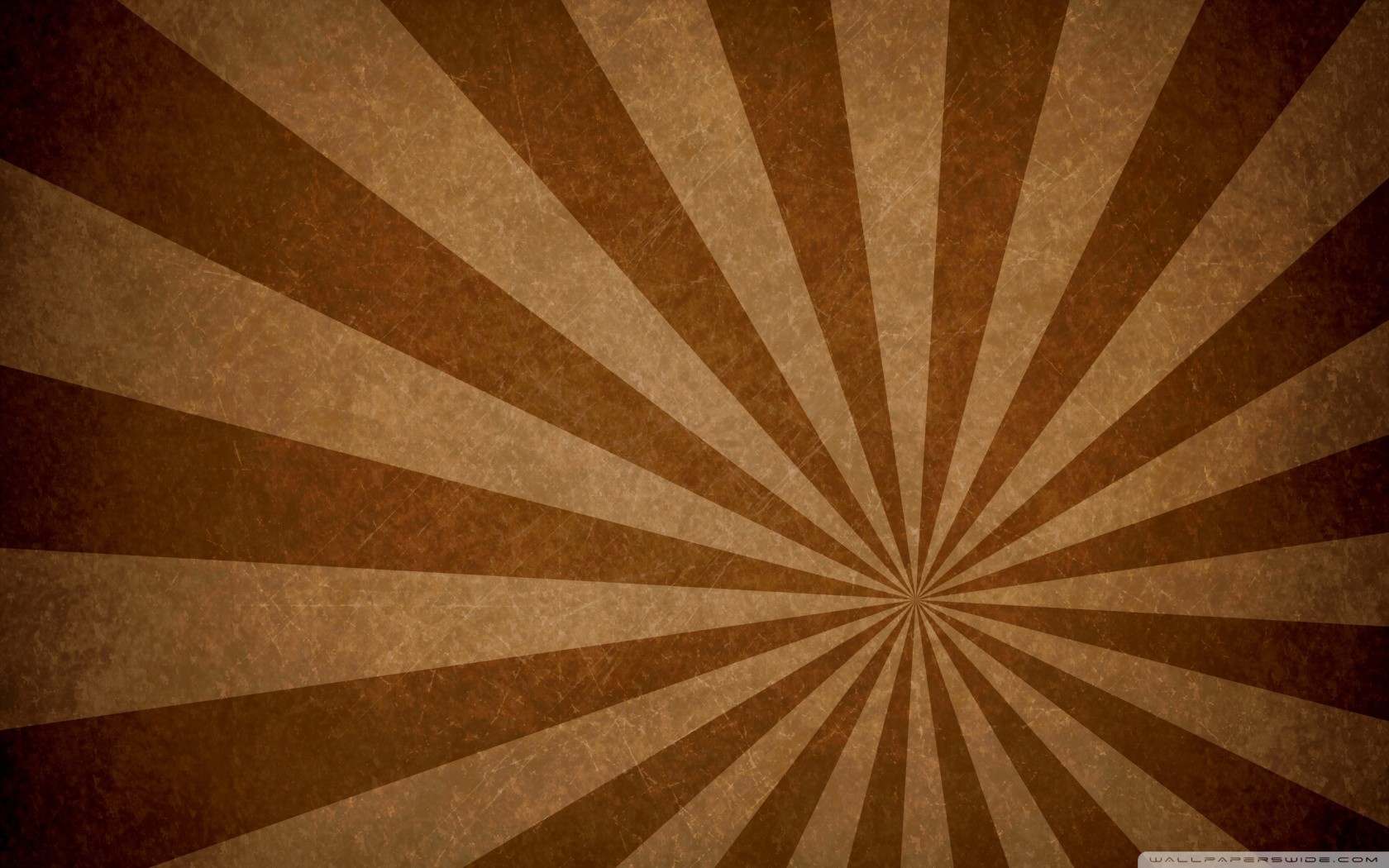 نحصل على اللون البني عند مزج اللونين الأحمر و الأخضر
لون العيون
يوجد شعر لونه بني
الفراشة
الأسماك
العصفور
البومة
النسر
الدب
الفيل
الزرافة
الحصان
الغزال
الأسد
النمر
الجمل
السنجاب
القطة
الكلب
التمساح
السلحفاة
الصرصور
النمل
حبوب البُن (القهوة)
الكاكاو-الشوكلاته
اللوز
الجوز
الكستناء
البلوط
جوز الهند
التمر
شجرة تحمل ثمار التمر
الكيوي
البطاطا
البصل
التربة و الجبال
جذع و أغصان الشجرة
أوراق الشجر في فصل الخريف